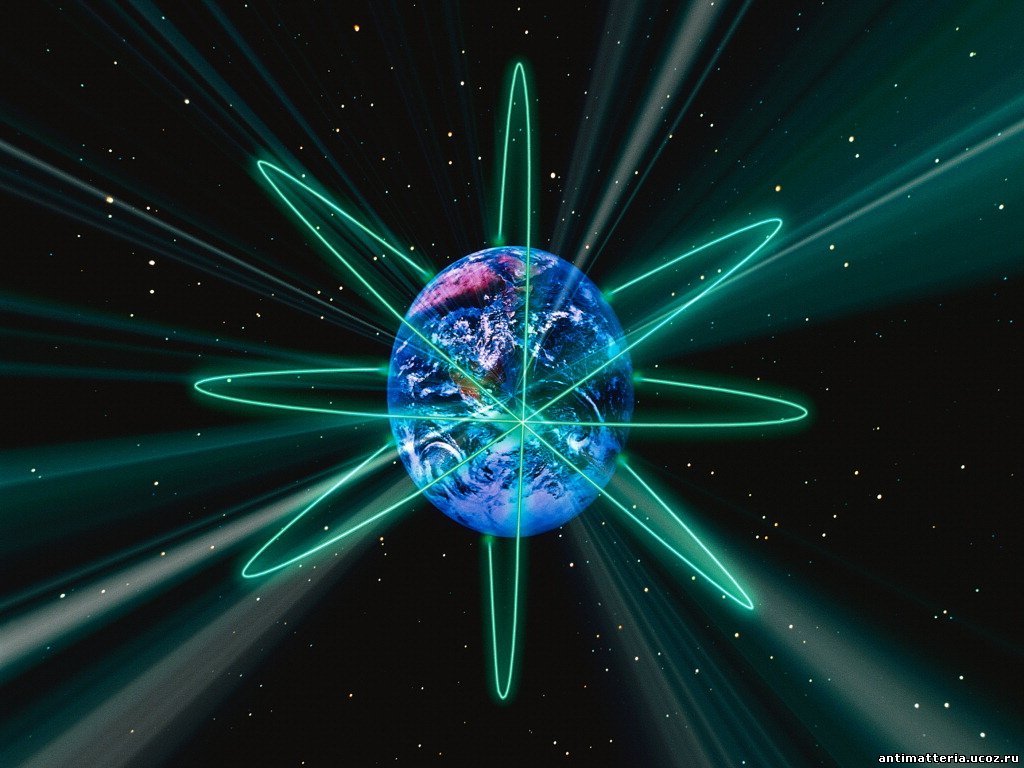 «Путешествие 

       в                        
            мир          
                             физики»
Кроссворд
1.
2.
3.
4.
5.
6.
7.
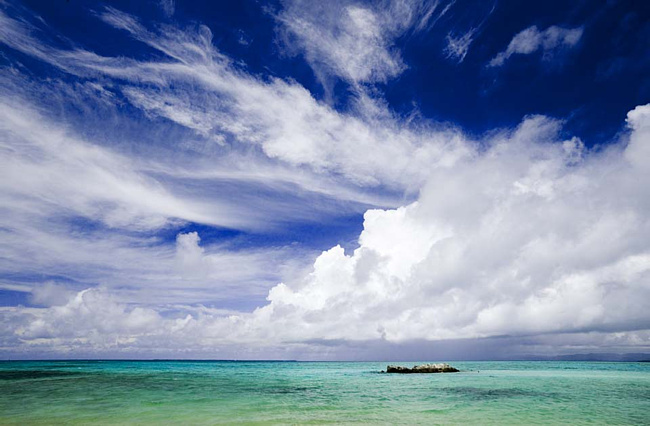 Вокруг носа вьется,
             в руки не дается.
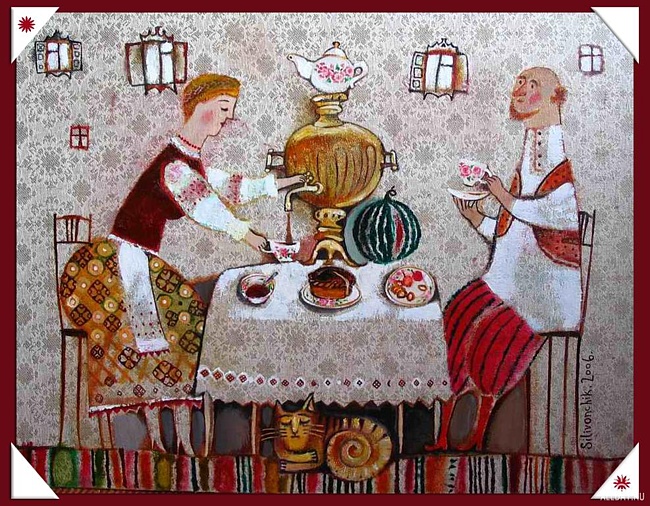 Внутри горит,
    Кругом бурлит,
    Вода кипит, 
    Пить чай велит. 
   Вверх пар валит.
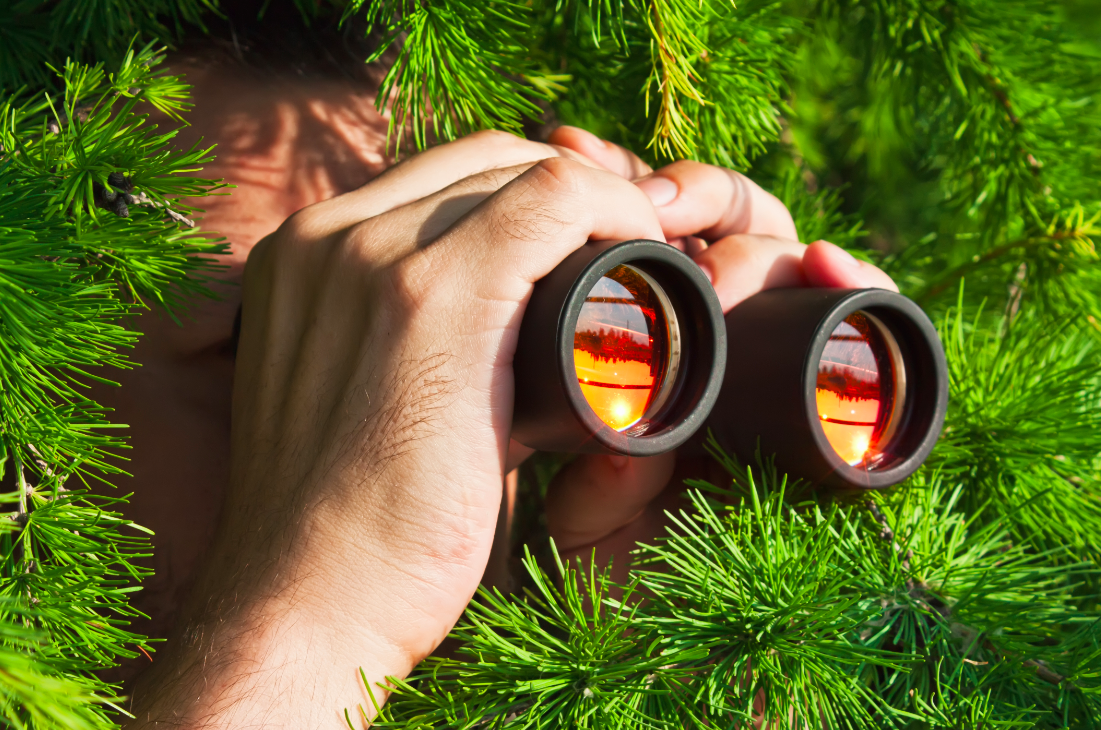 У него два дивных ока,
    С ним все близко,
    Что далеко.
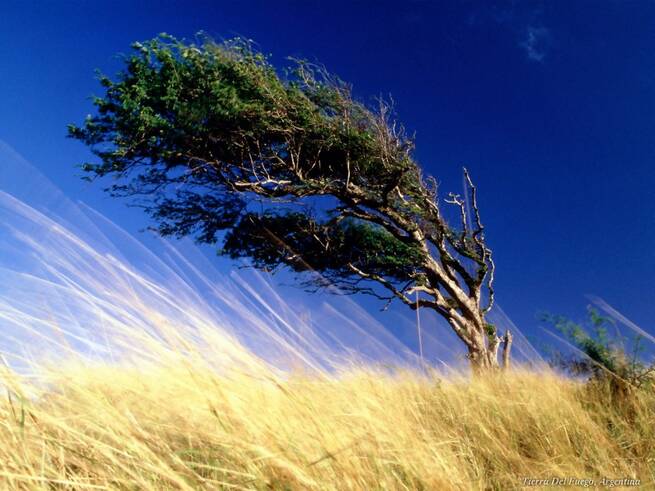 Без рук, без ног
По полю рыщет,
Поет да свищет.
Деревья ломает, 
К земле траву приклоняет.
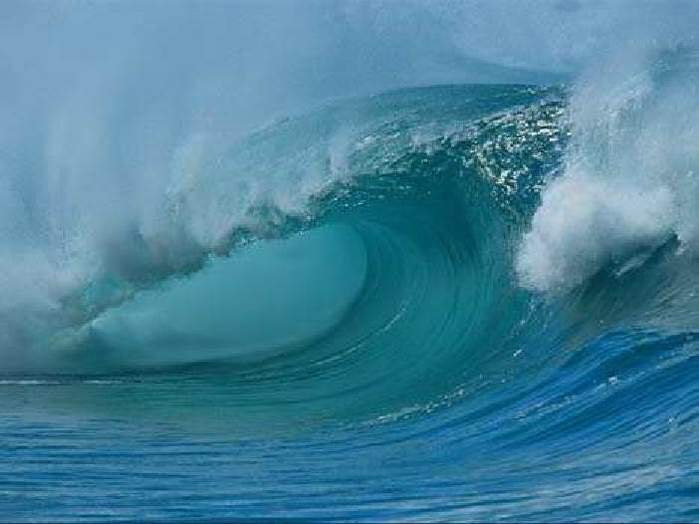 По морю идет, идет,
А до берега дойдет –
 тут и пропадет.
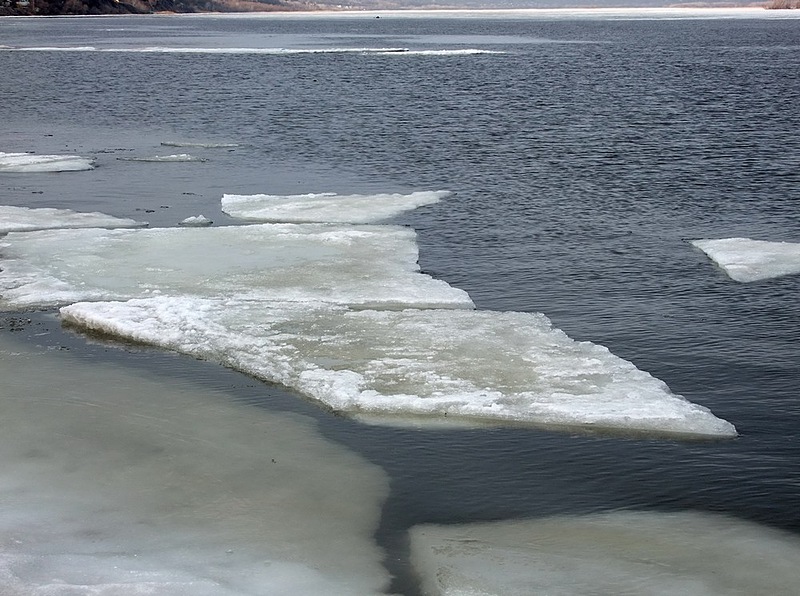 Я – вода, да по воде же и плаваю.
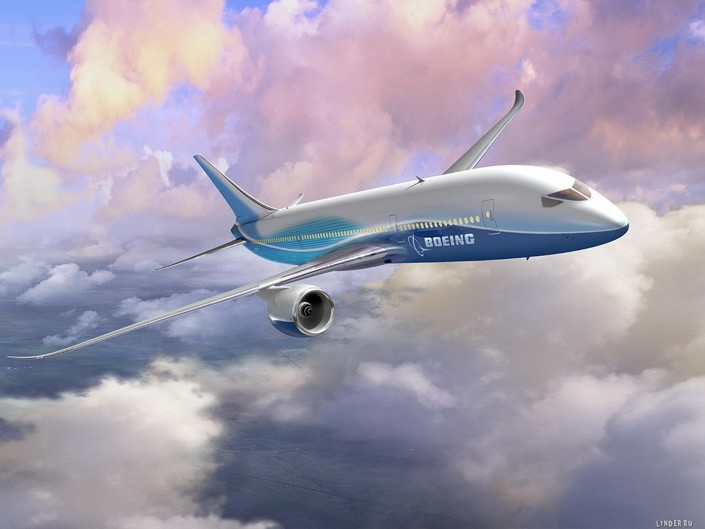 Трещит, а не кузнечик,
Летит, а не птица.
Везет, а не лошадь.
Кроссворд
1.
з
а
п
а
х
2.
с
а
м
о
в
а
р
3.
б
и
н
о
к
л
ь
4.
в
е
т
е
р
5.
в
о
л
н
а
6.
л
е
д
7.
с
а
м
о
л
е
т